Just-in-time EDM converter
Kay Kasemir, October 2019
Display Tools Evolve …
*.edl
EDM
~2000
Linux (X11, Motif)
CS-Studio ‘BOY’
~2006
Linux/Win/Mac (SWT)
CS-St. ‘Display Builder’
~2018
Linux/Win/Mac (JFX)
*.bob
*.opi
Web EDM
~2017
Fast!
No plots; only CA
WebOPI
~2007
RAP = Same code
Slow!
D.B. Web Runtime
~2019
CA, PVA, Plots, …
No Scripts
EDM
Compiles, runs fine
WebEDM now allows viewing most displays remotely

 No need to panic right now.     But technology moves on.
     Good to have upgrade path
Converters…
Original CS-Studio EDM Converter
Display Builder reads *.opi
*.edl
*.opi
*.bob
Direct EDM-to-Display Builder Converter
For the record, there’s also an MEDM *.adl to *.bob converter
CS-Studio EDM converter
Started by SNS, Cosylab contract
Finessed by DLS when replacing EDM with CS-Studio
Creates BOY *.opi files
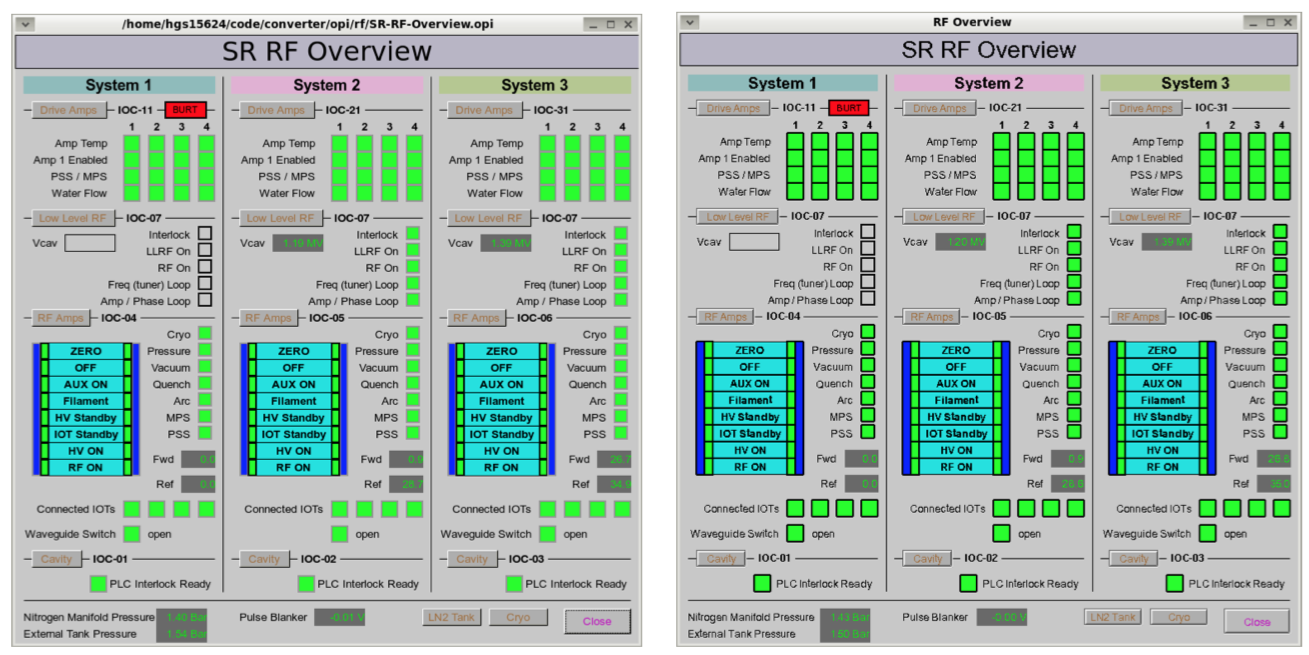 Will Rogers, Spring 2015 EPICS Meeting
Meanwhile, CS-Studio moves on
Eclipse 			 	Phoebus
SWT 			 	JavaFX
BOY *.opi 		 	Display Builder *.bob
RAP OPI (slow)			Display Builder Web Runtime (very decent)

Porting EDM converter to CS-Studio/Phoebus
Same EDM parser
Now creates *.bob files
Converted                  vs.            EDM
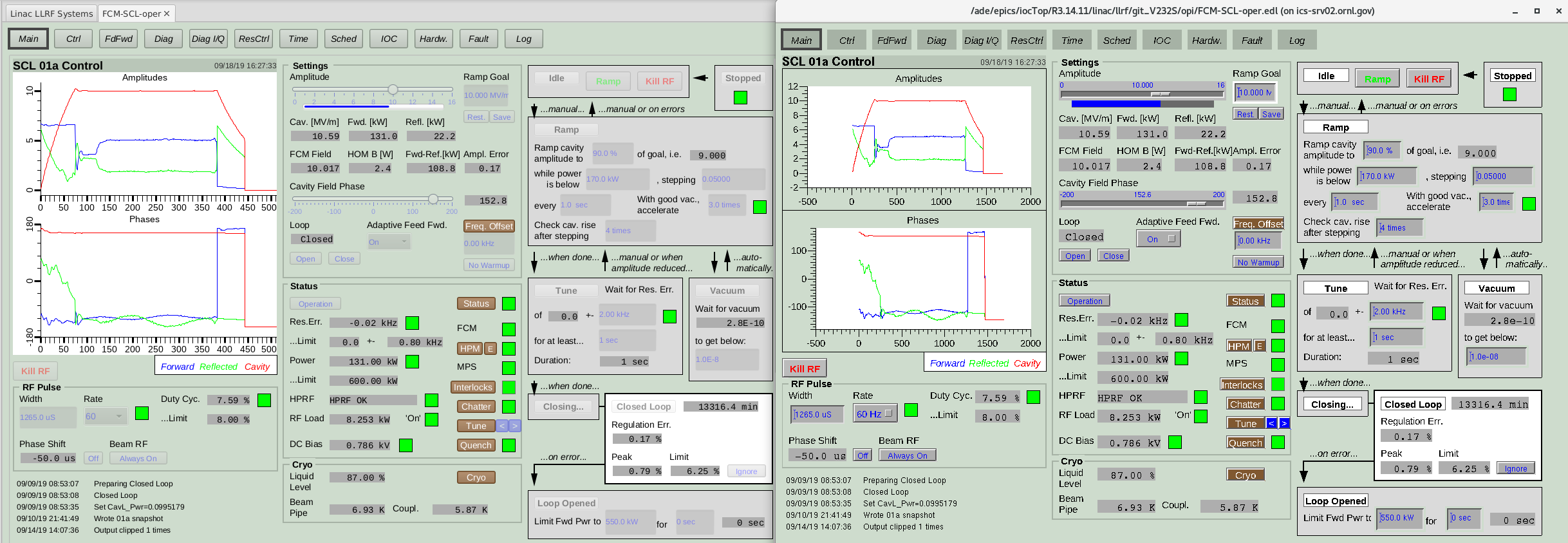 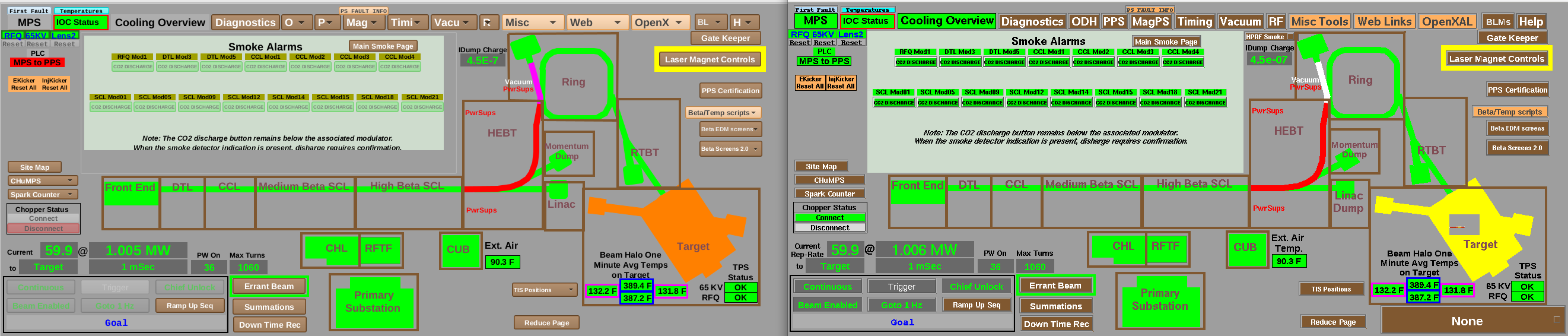 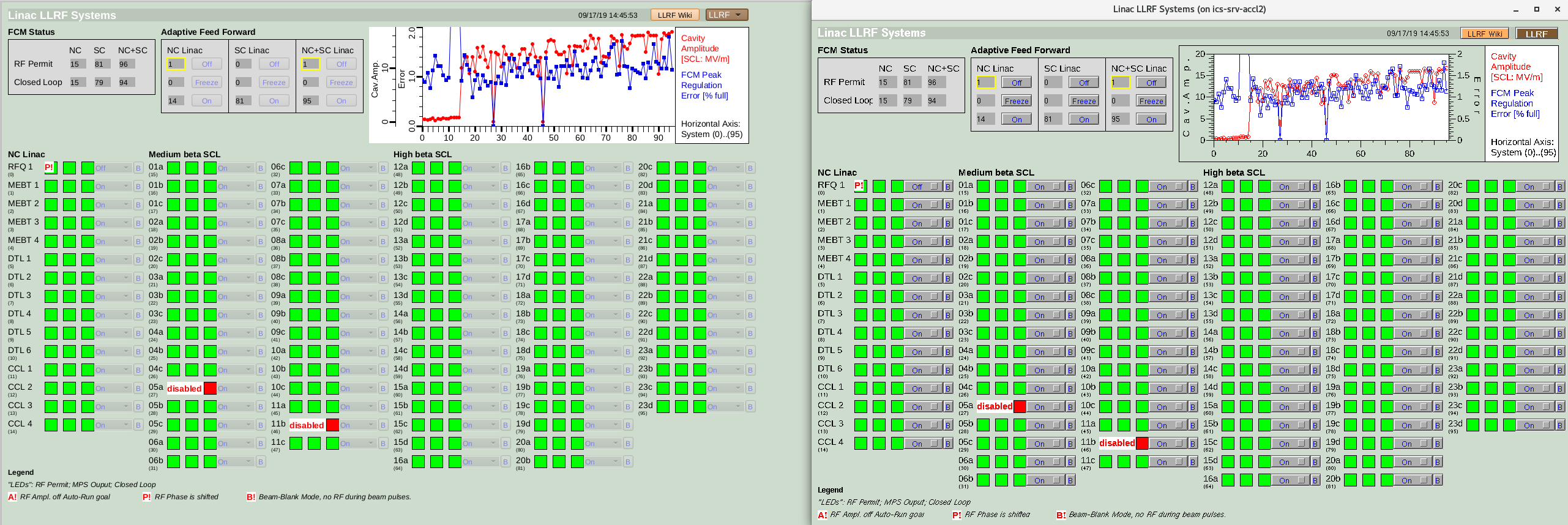 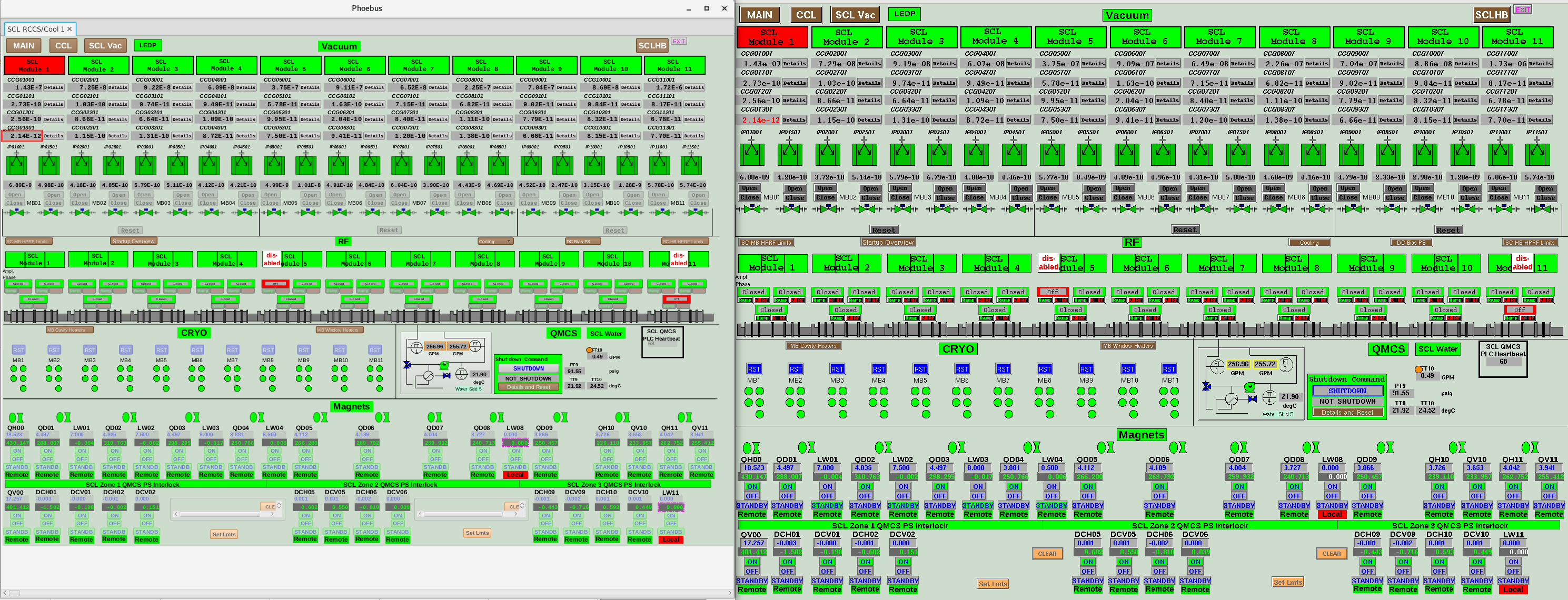 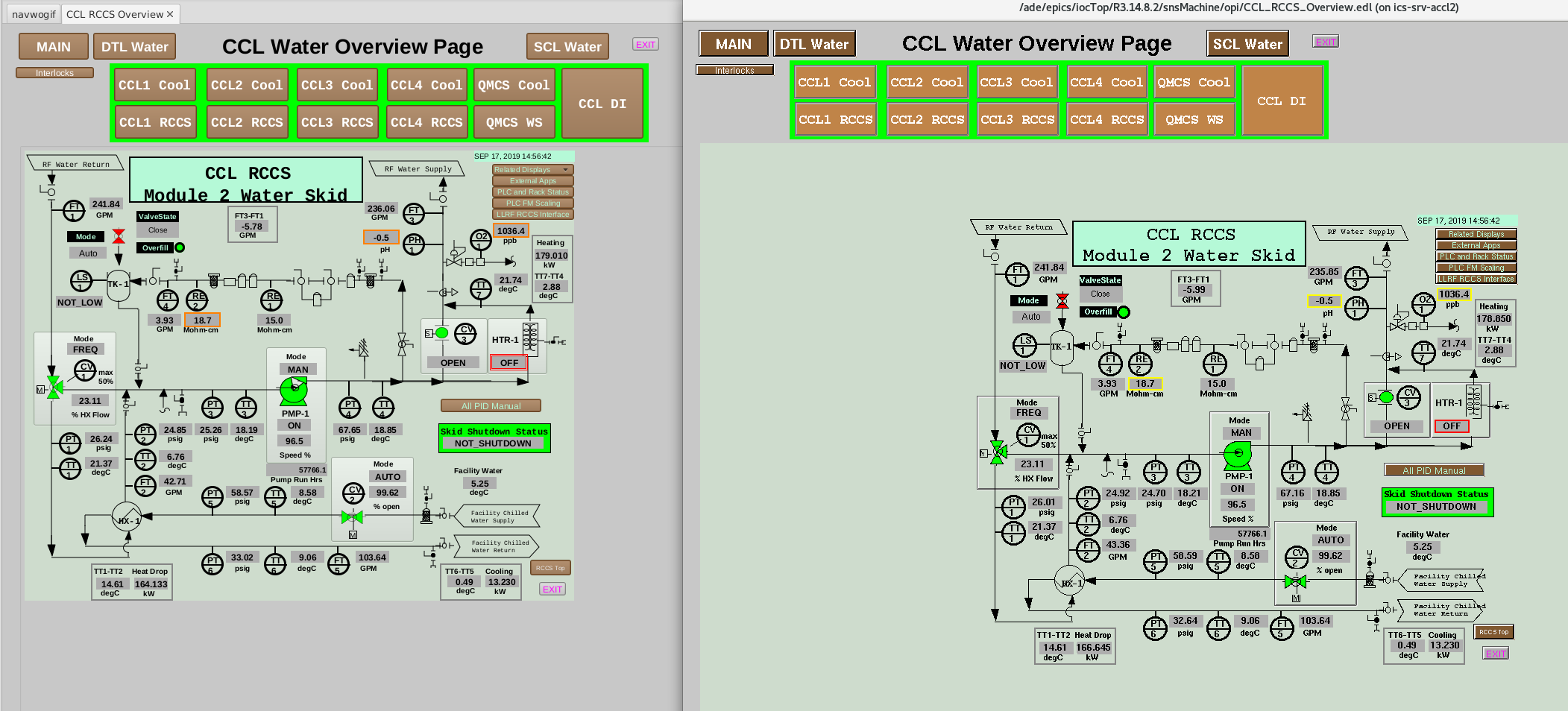 Now: EDM                   vs.                Converted
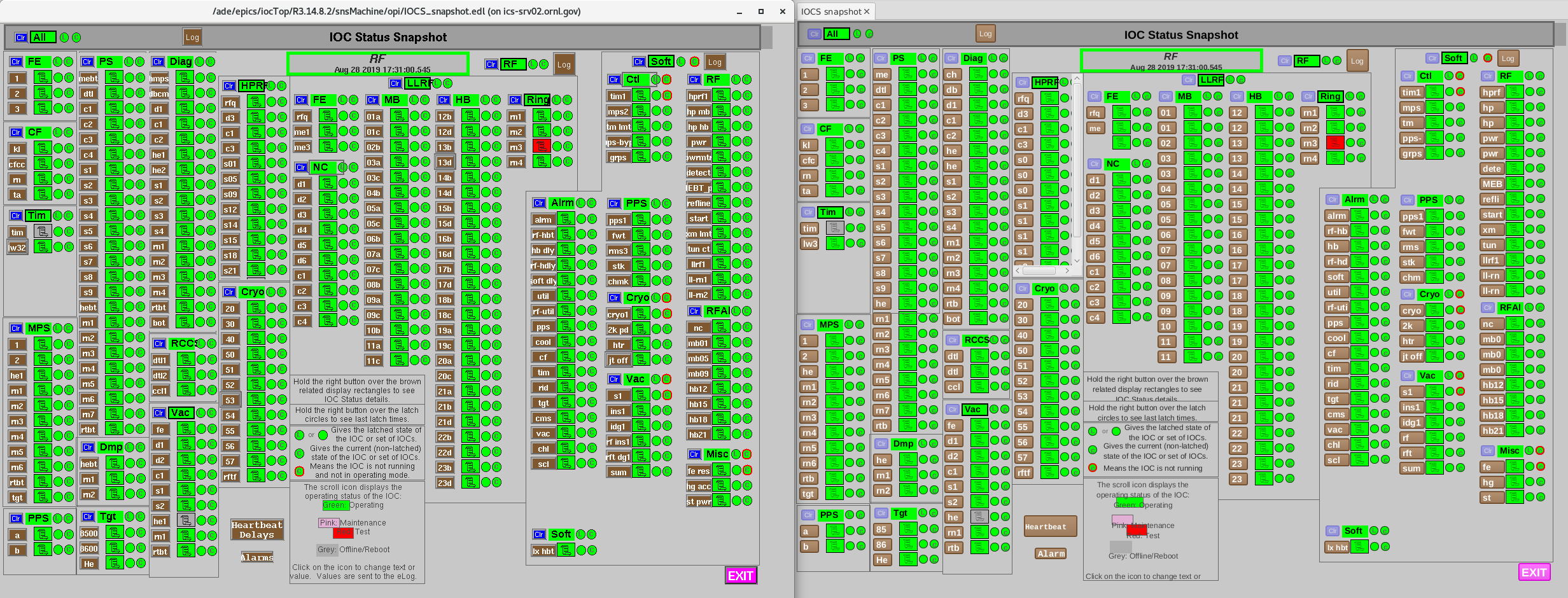 How to convert EDM files?     1) Interactively
Open *.edl file in CS-Studio/Phoebus
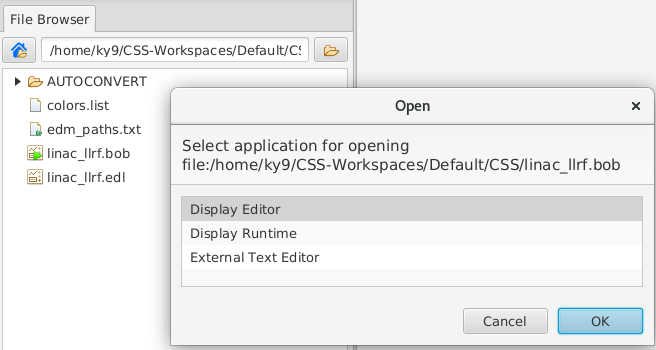 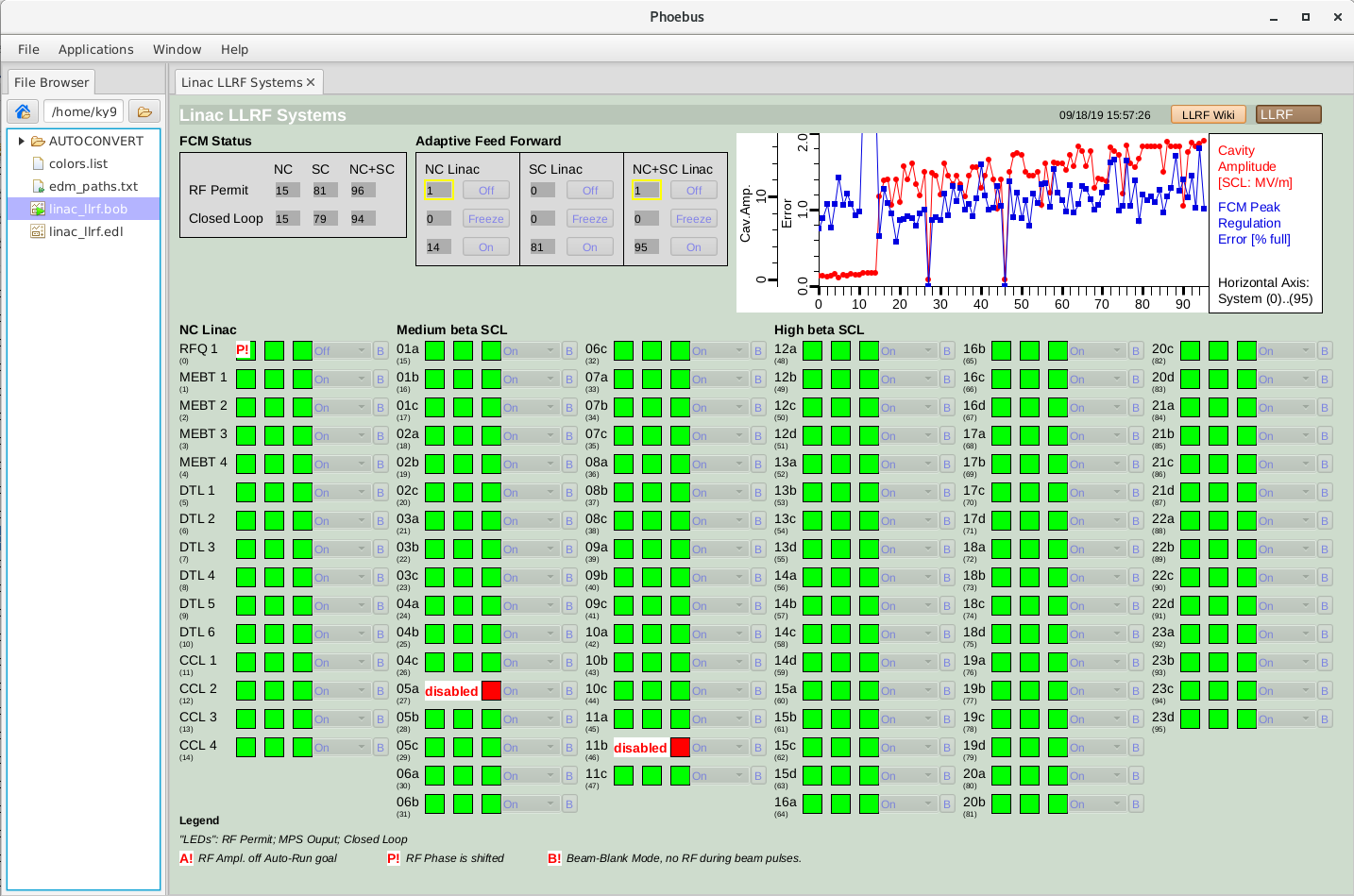 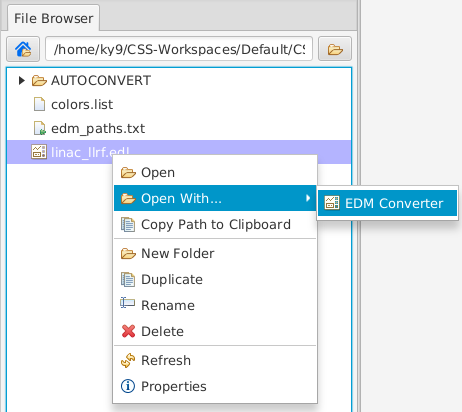 2) Command line
Convert individual files or complete folders
Can use EDM search path
Can convert ‘embedded’ or ‘linked’ files,configurable recursion depth

		Still, SNS has ~8000 files on search path.		Blindly convert all?
3) Auto-Converter
Configure EDM search path (may be http:/…)and auto-convert target folder (local)
Whenever XYZ.bob is missing, auto-converted from XYZ.edl
EDM Search Path
Auto-converted Files
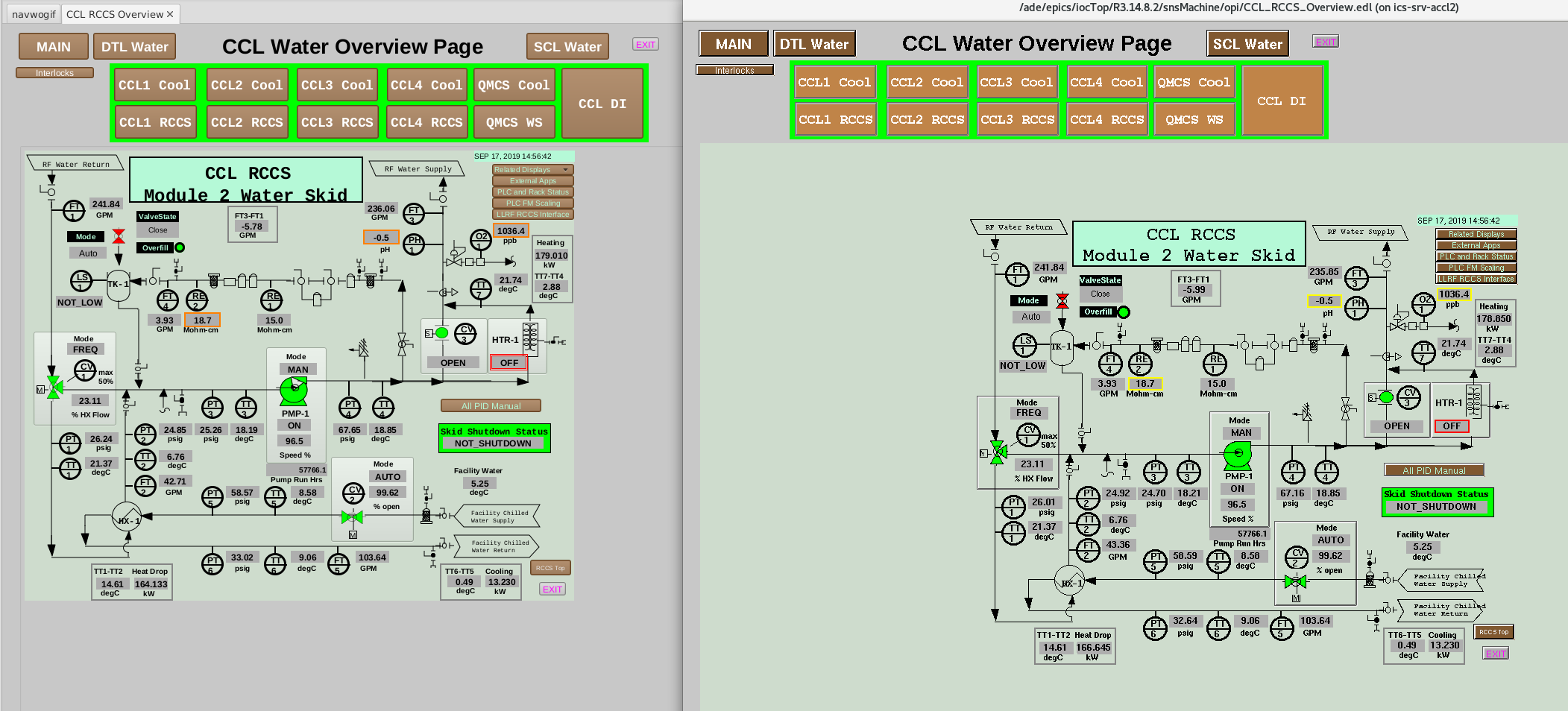 *.edl
*.bob
Display Accessed?
EDM Converter Highs/Lows
Can only convert EDM 4
“edm –convert ..” older files
You’ll always find something
Converts “CALC” PVs into formulas
Combines overlapping related display buttons
Works surprisingly well
EDM Converter in Phoebus
Similar to previous *.edl  *.opi, now  *.bob

Never perfect, but already quite good

Can be used ‘just-in-time’ to convert files as needed